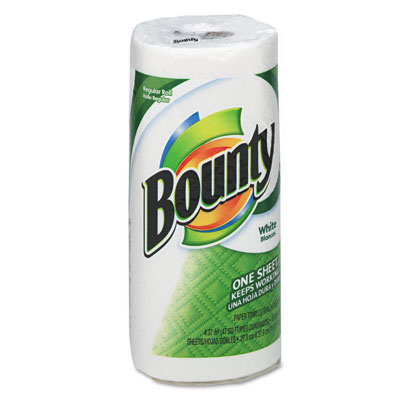 Lab Safety Poster
DUE Tuesday 8/2/2016 for 25 pts!!!
You will be assigned 2 safety rules from the Flinn’s Safety Contract 
2.	On a piece or pieces of construction or blank paper, clearly state the safety rules & then illustrate (draw) why the rule must be followed.

3.	Put your NAME, PERIOD & DATE at the              top corner of the paper.

4.	Use tape/rubber band to cover a full,          unopened roll of paper towel OR a box of tissue with your illustrations.
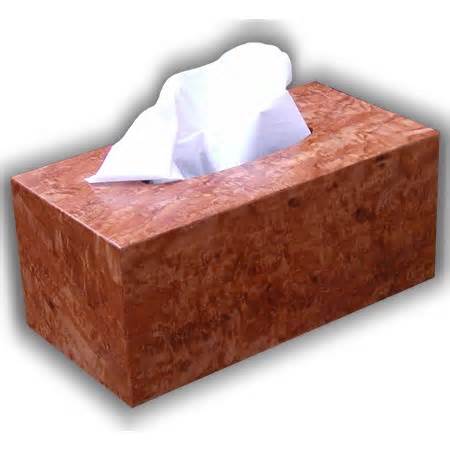